Ultrasound Diagnostic ChallengeDecember 2017LAST CASE OF THE YEAR
History
15 y/o Caucasian female - unremarkable family or past medical history -presenting with word finding difficulties and sensory deficit that started and worsened over the course of 2 months.  

Increased word finding difficulty and short term memory loss to the point where unable to remember the beginning of conversations.   

Per parents, she also just seemed "not herself“, flat, and more easily confused than baseline.
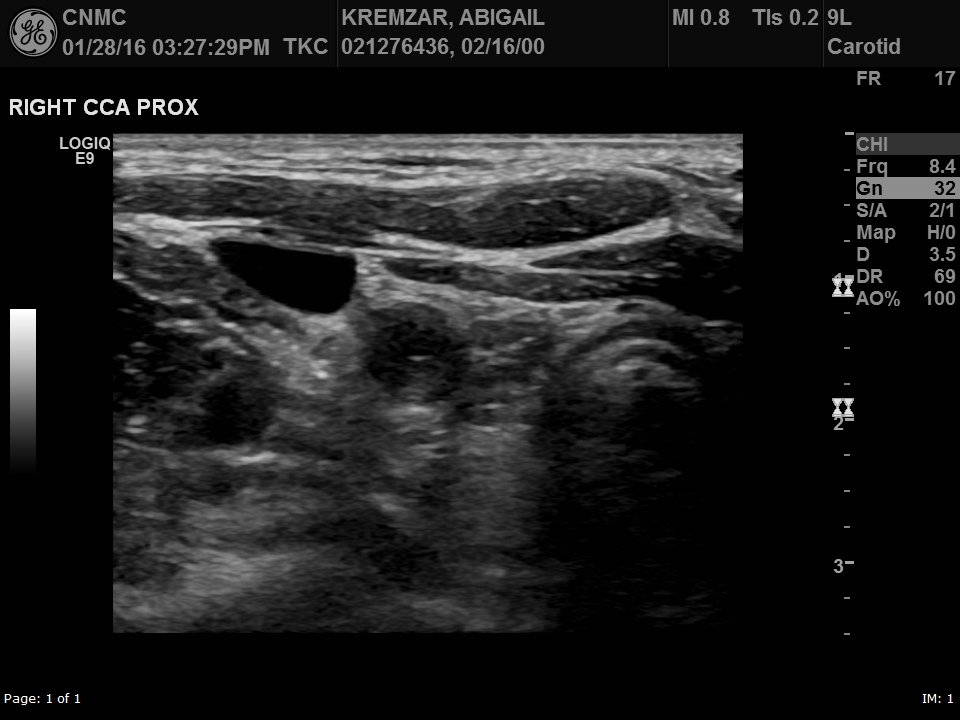 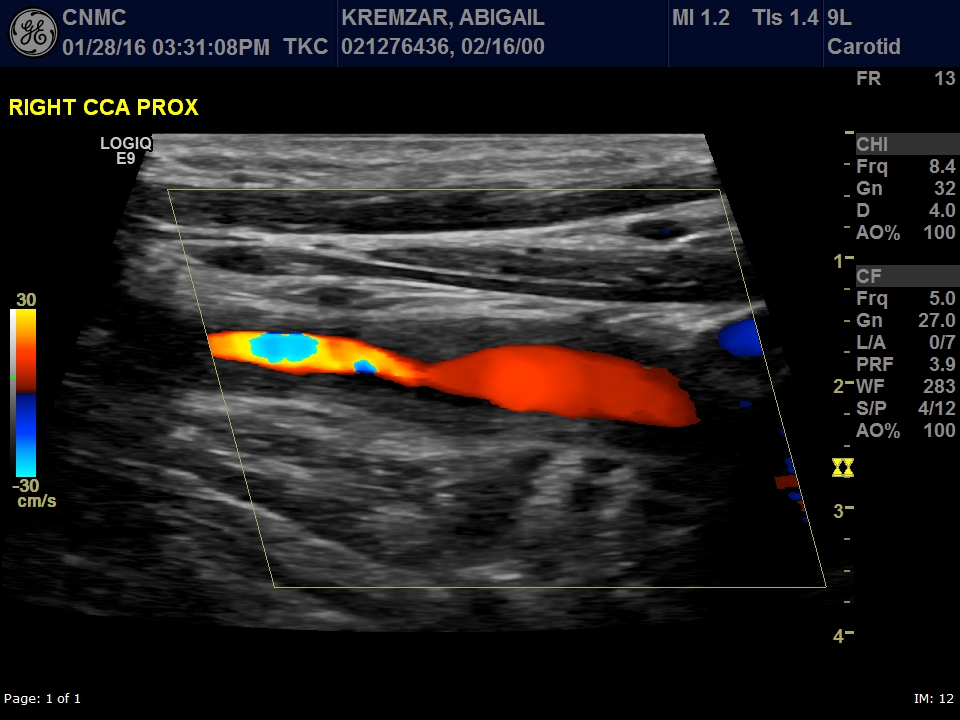 transverse
long
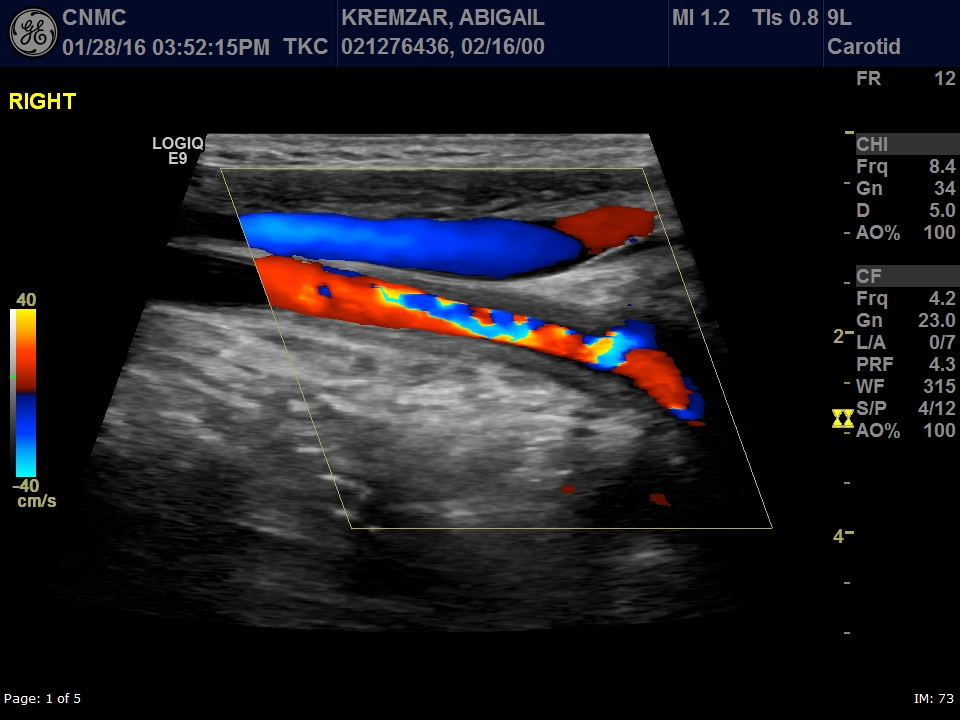 CCA long
CINE
PLAY
CINE
PLAY
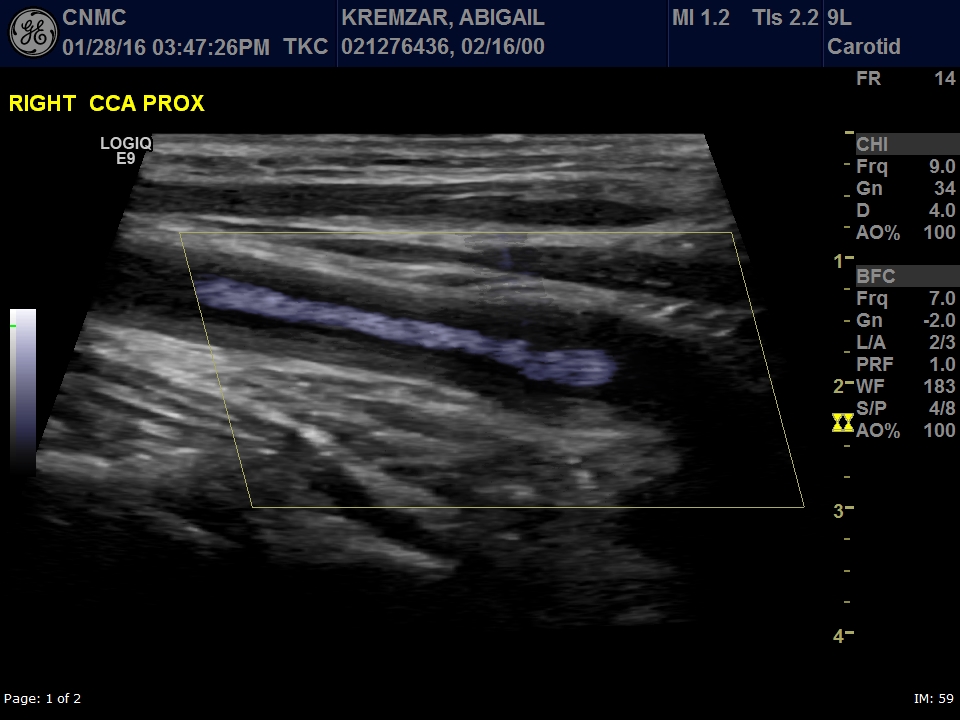 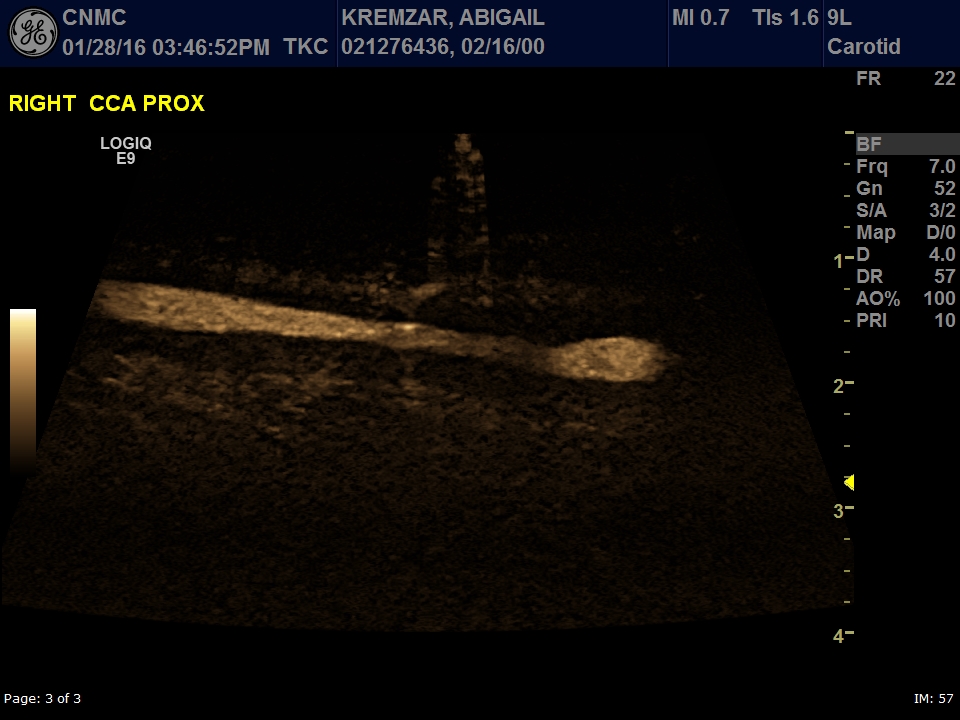 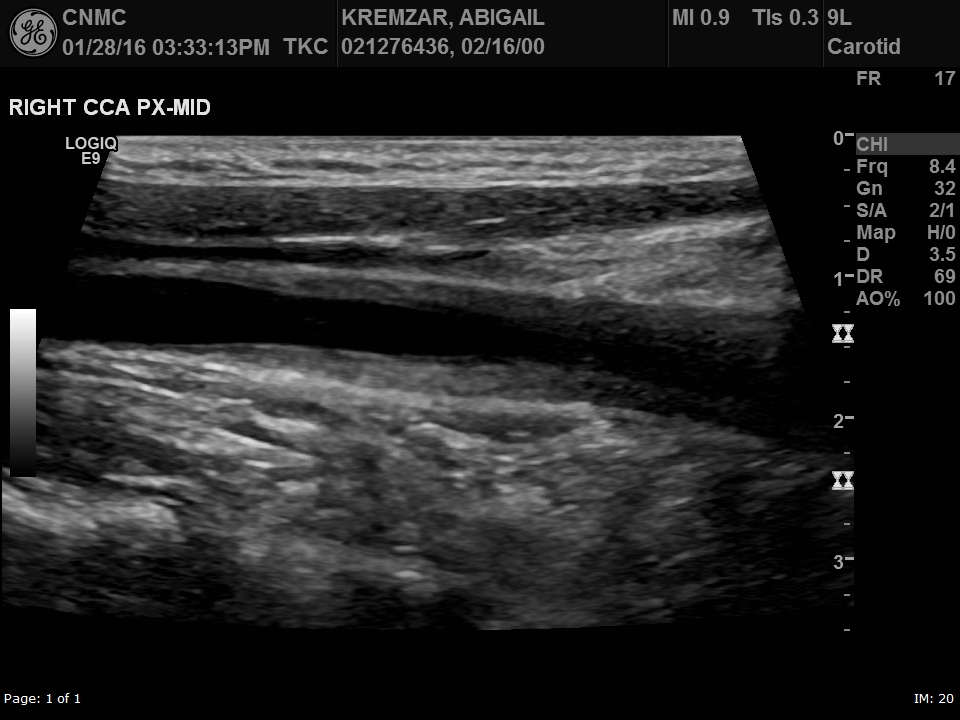 LONG
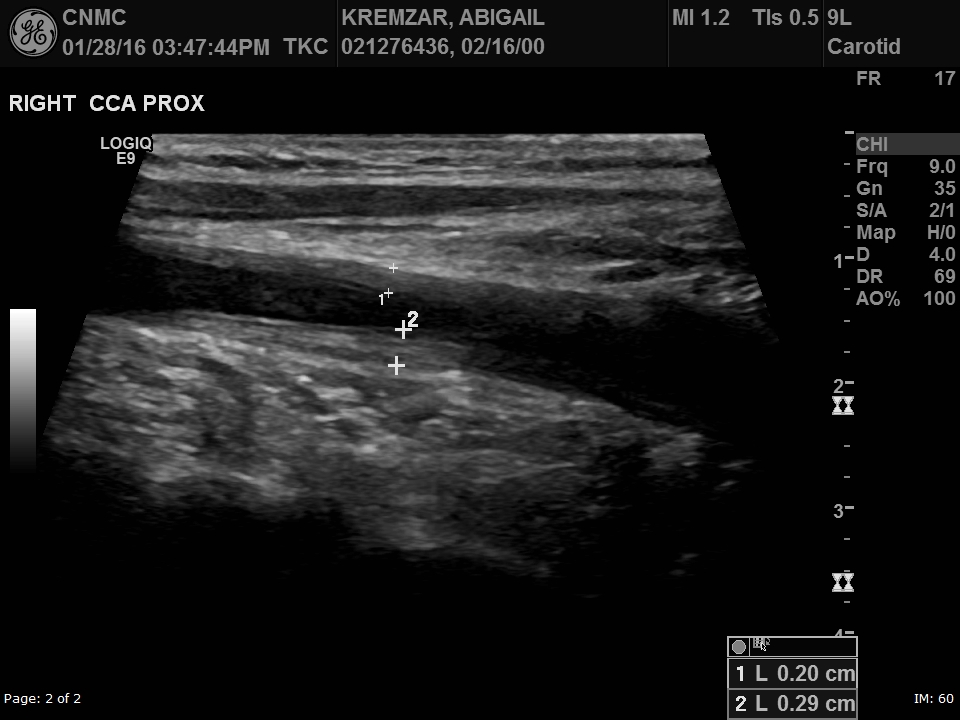 LONG
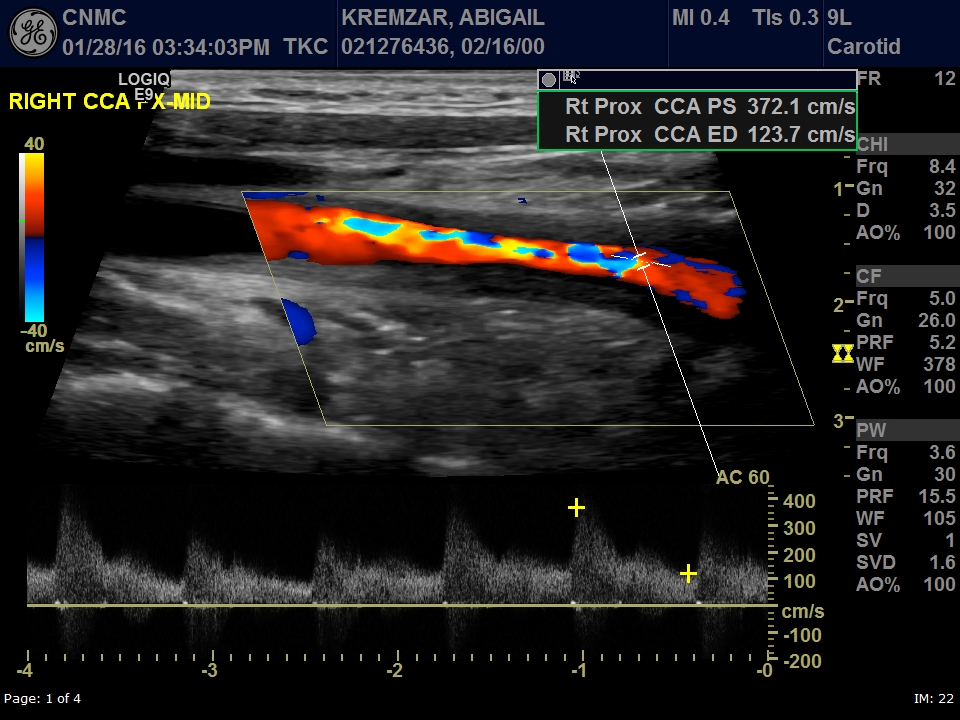 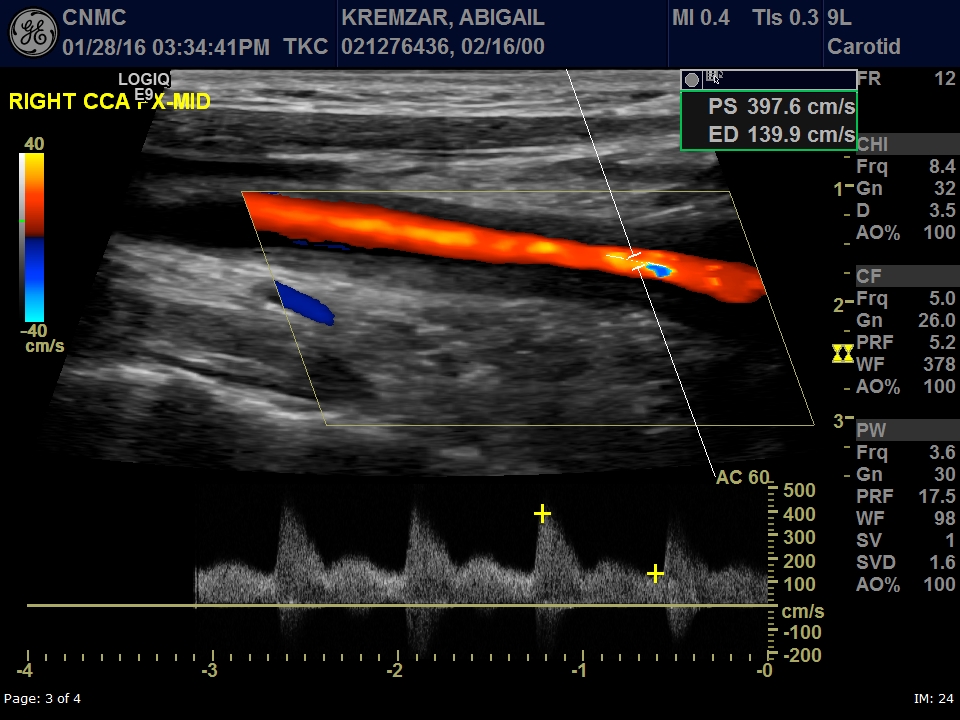 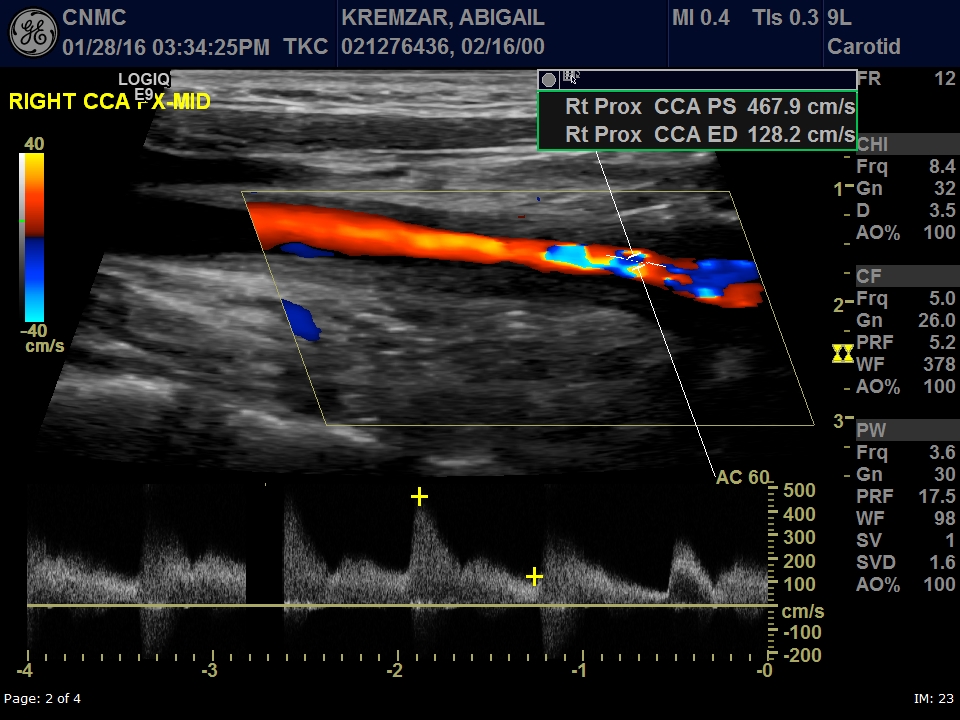 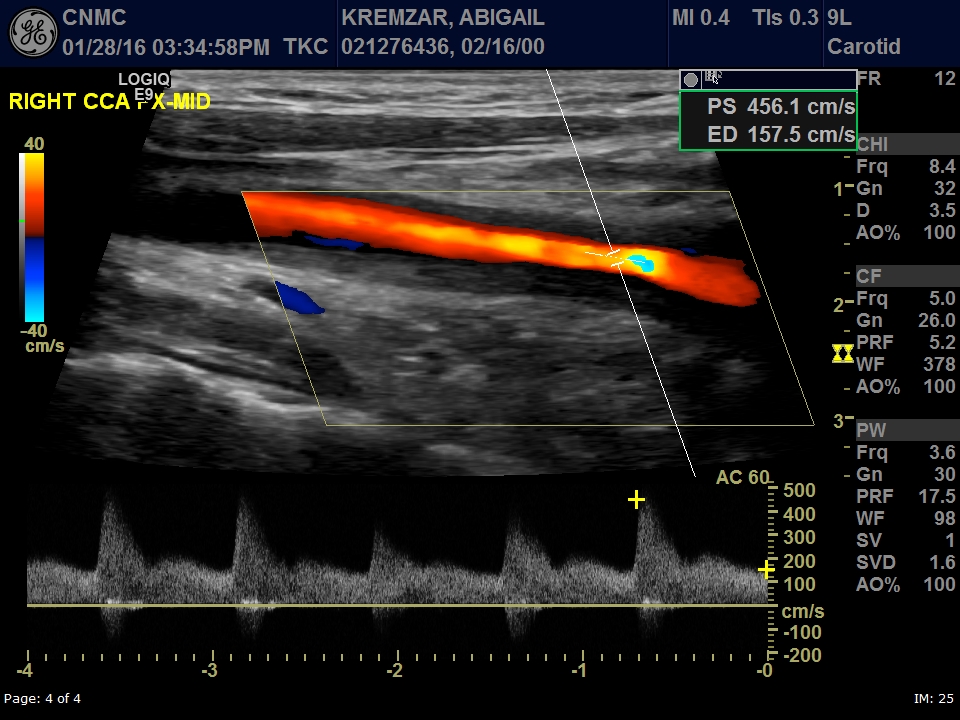 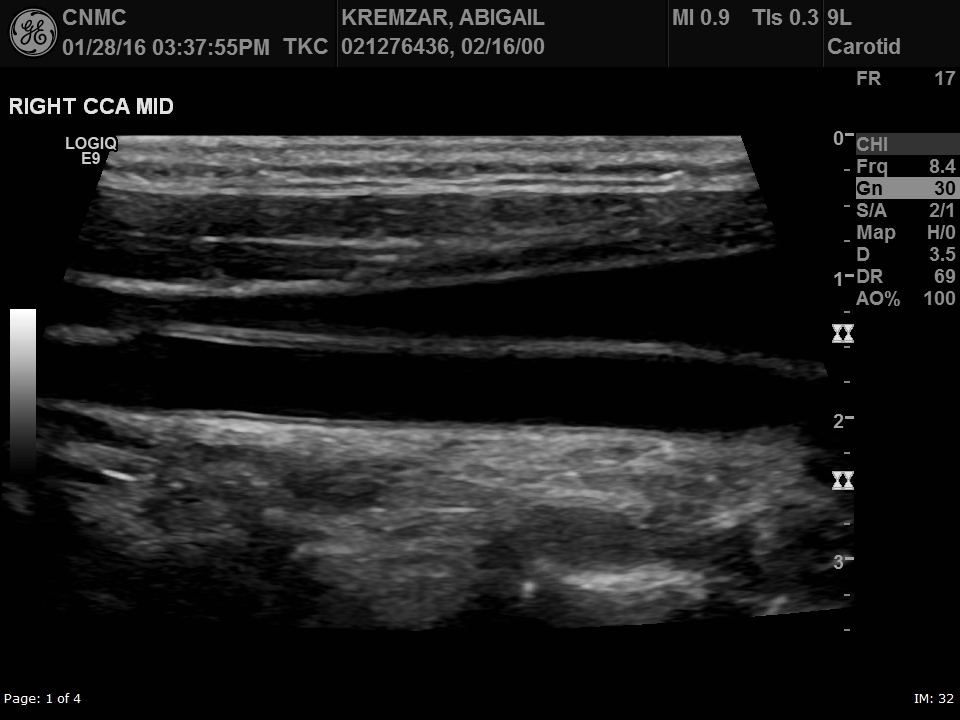 LONG
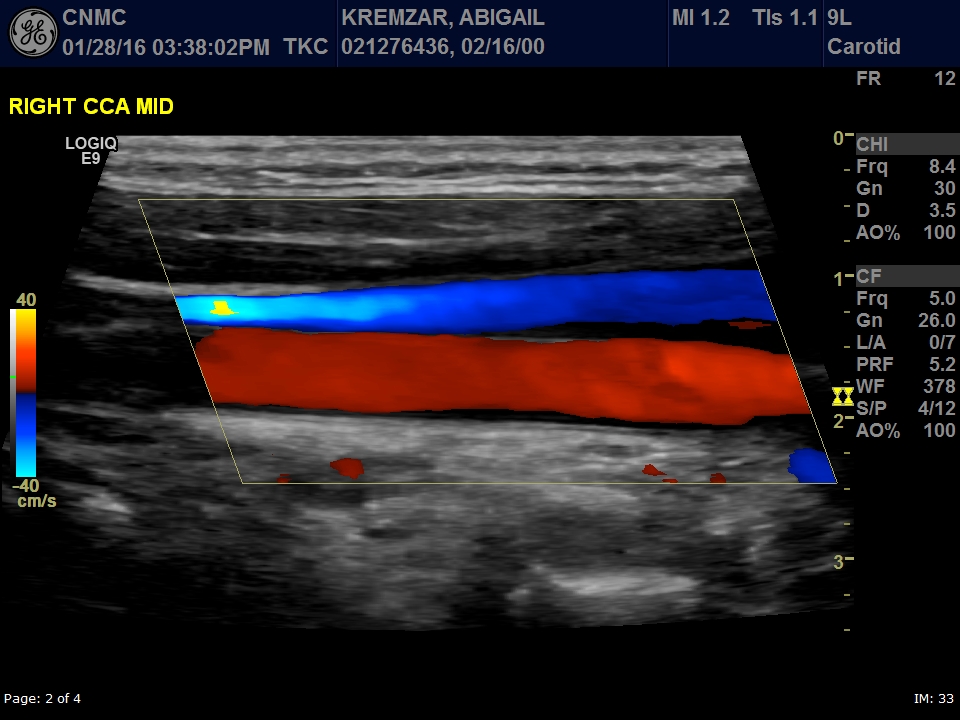 LONG
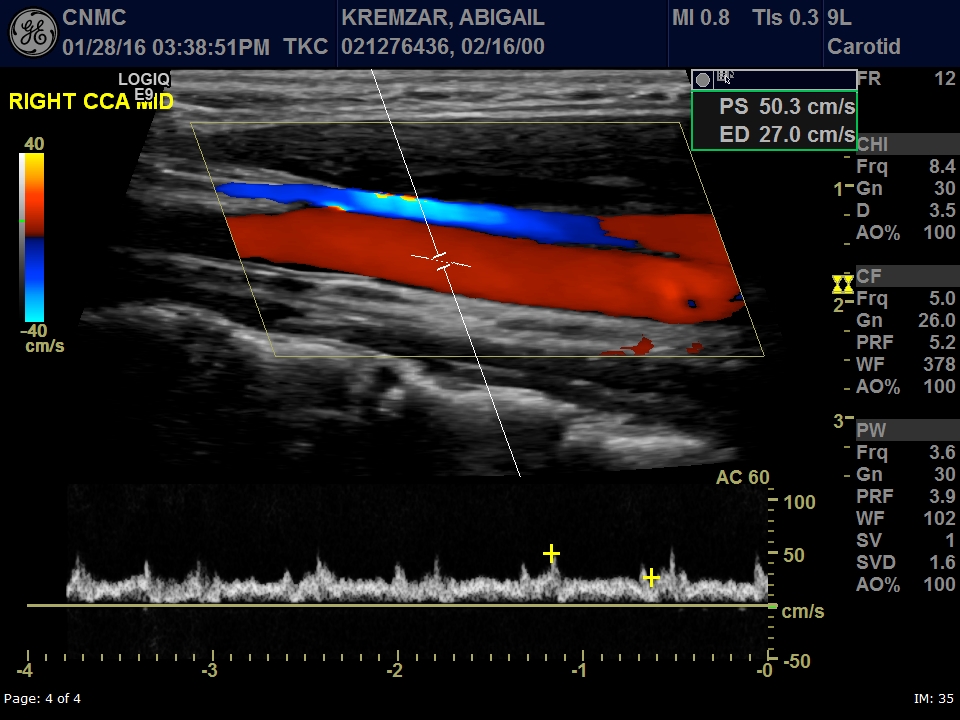 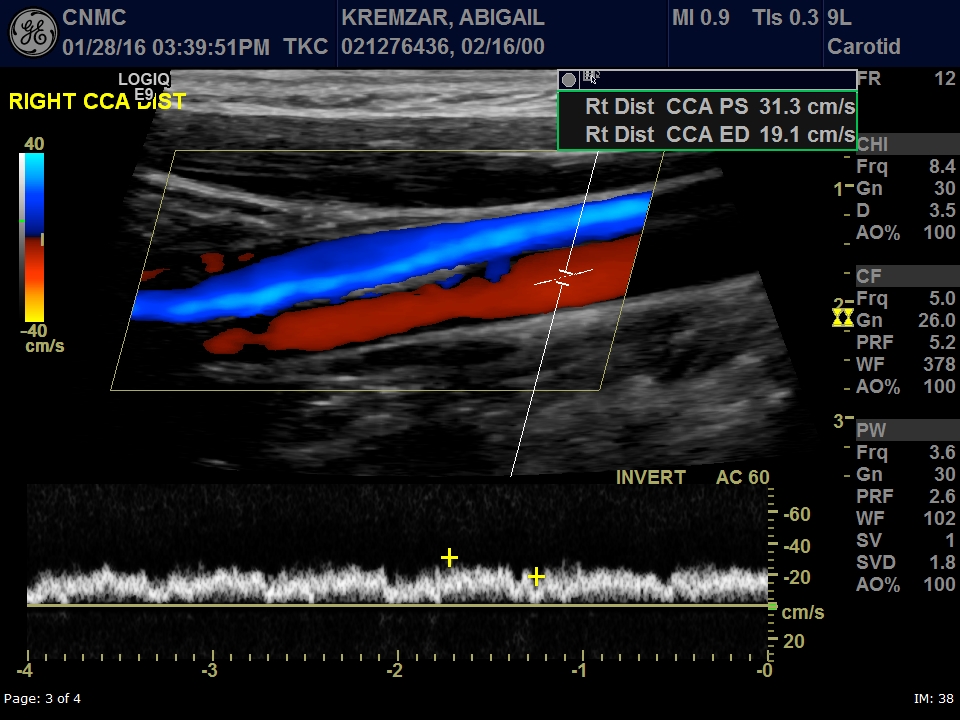 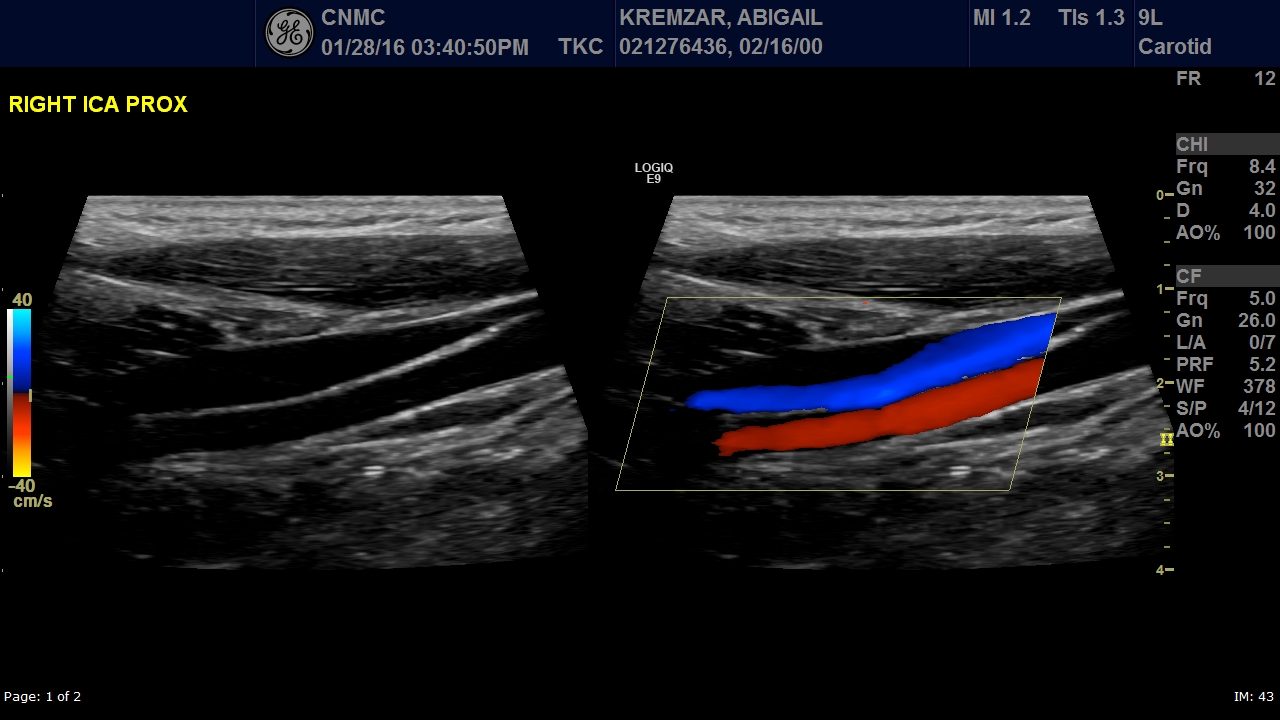 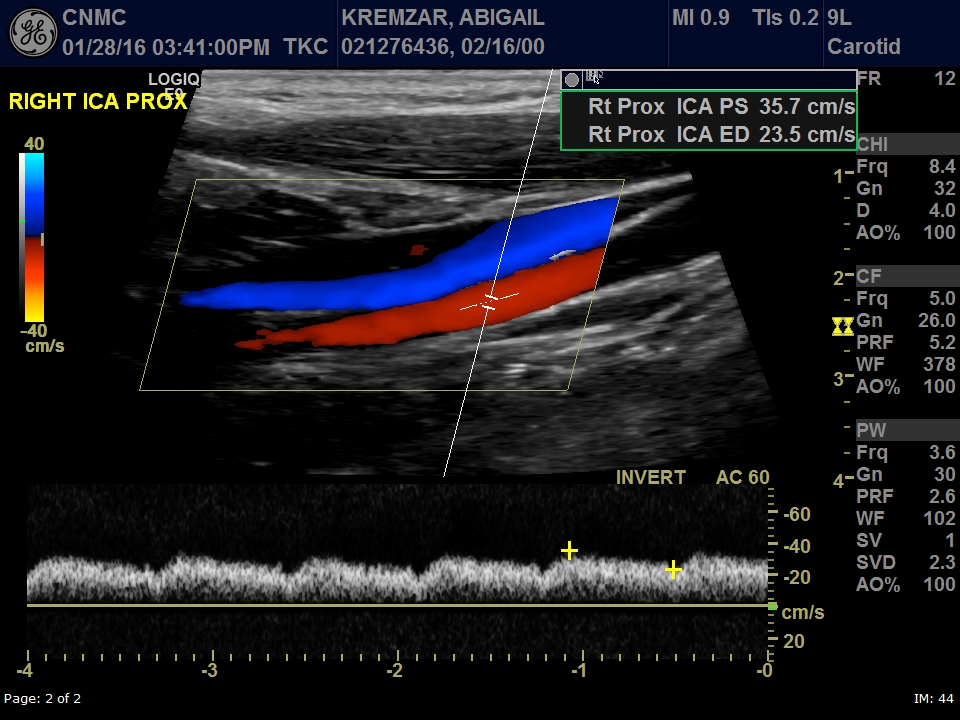 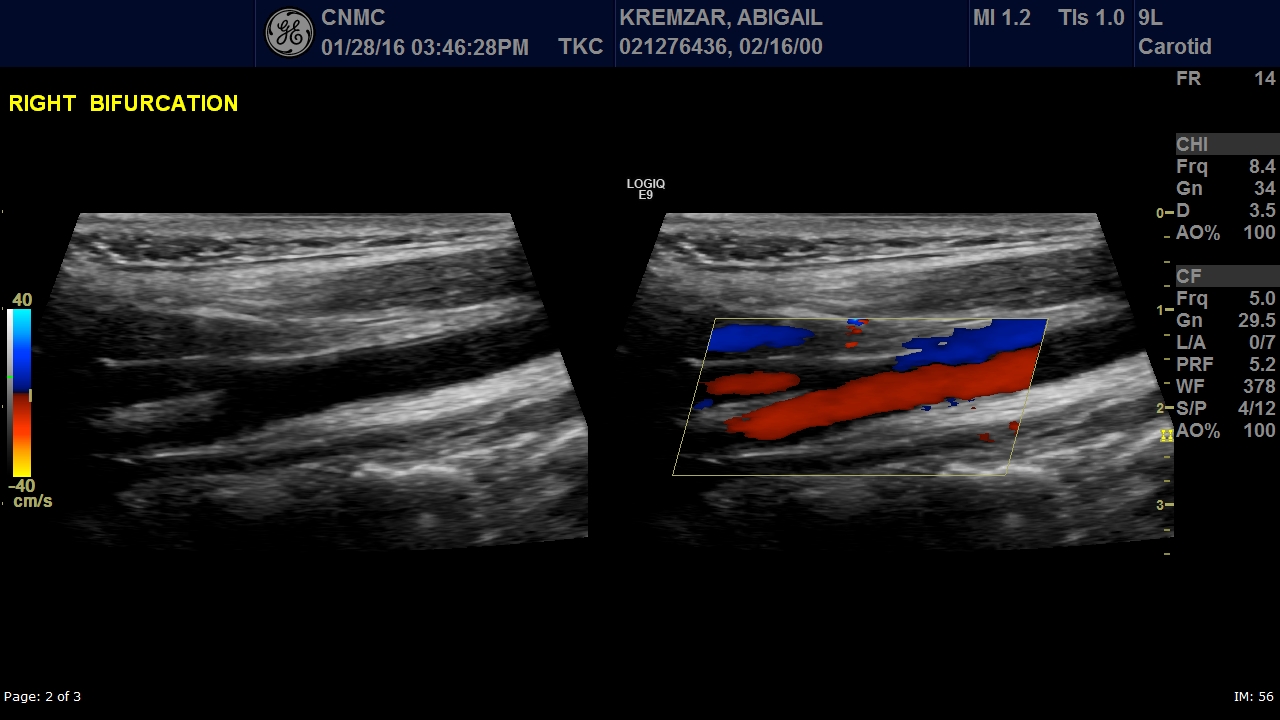 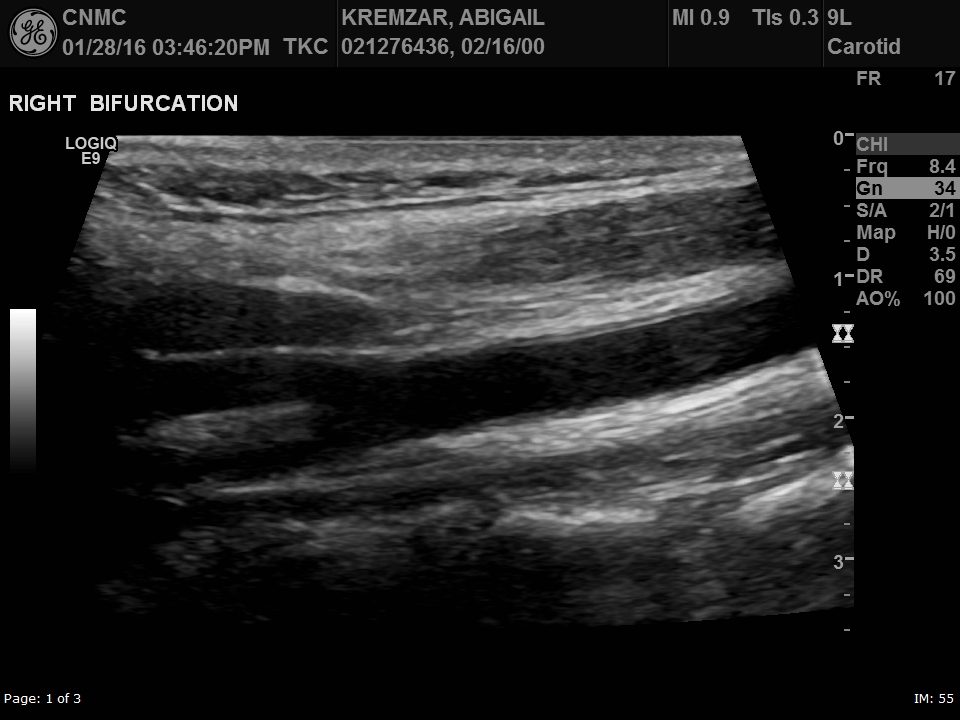 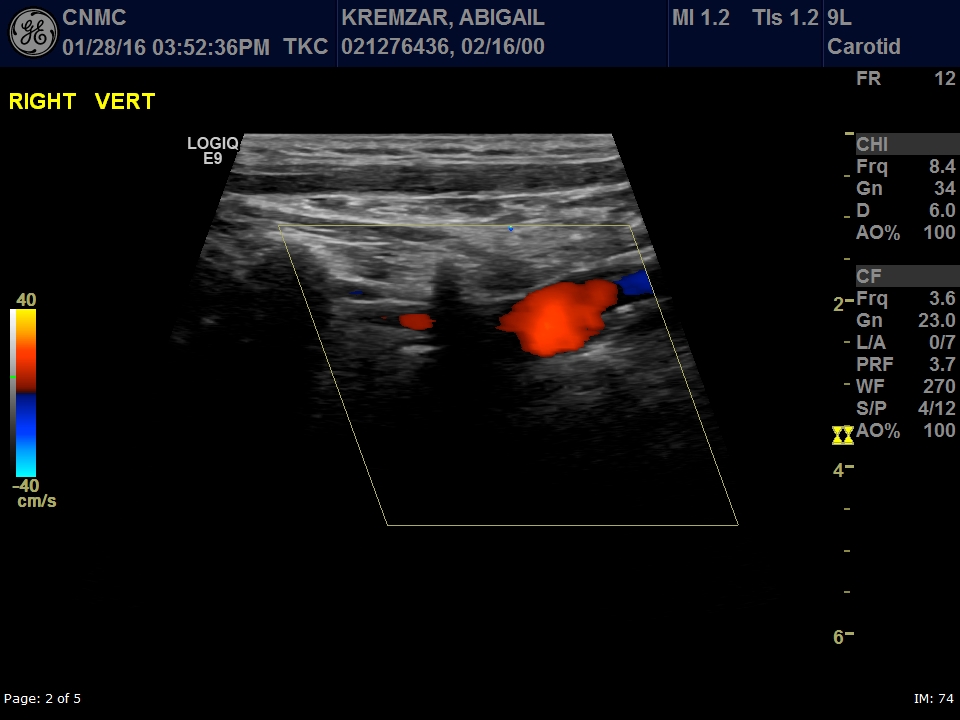 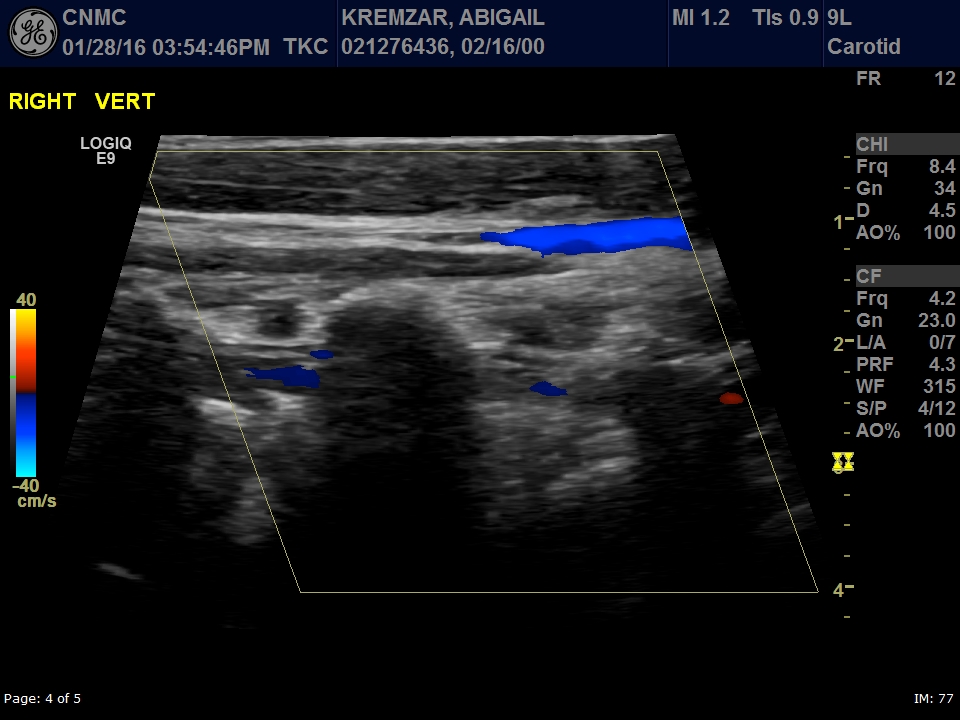 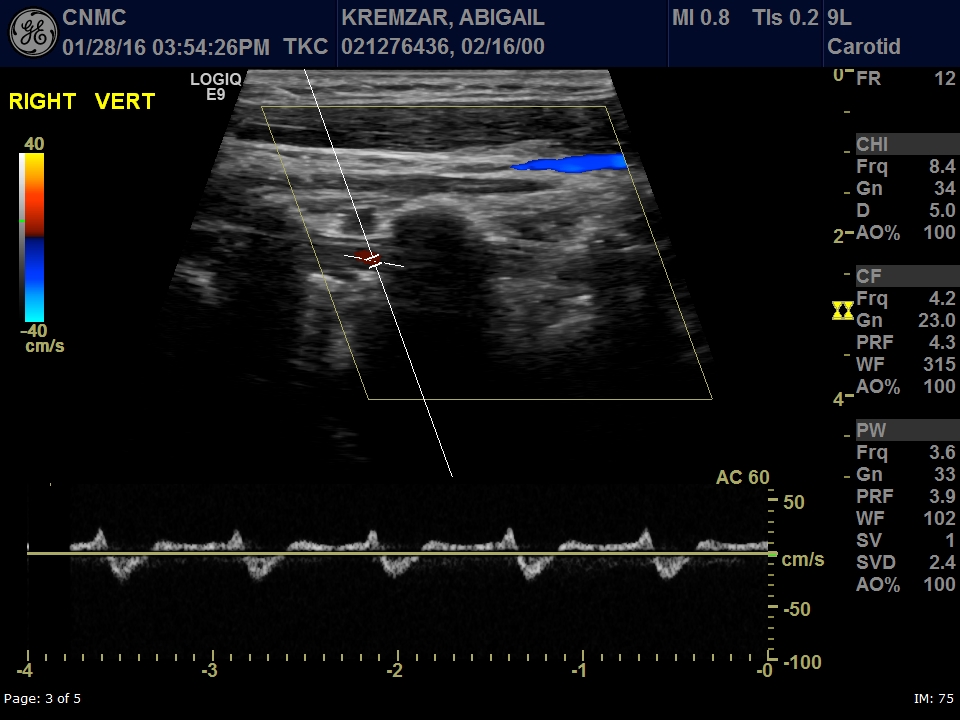 CINE
PLAY
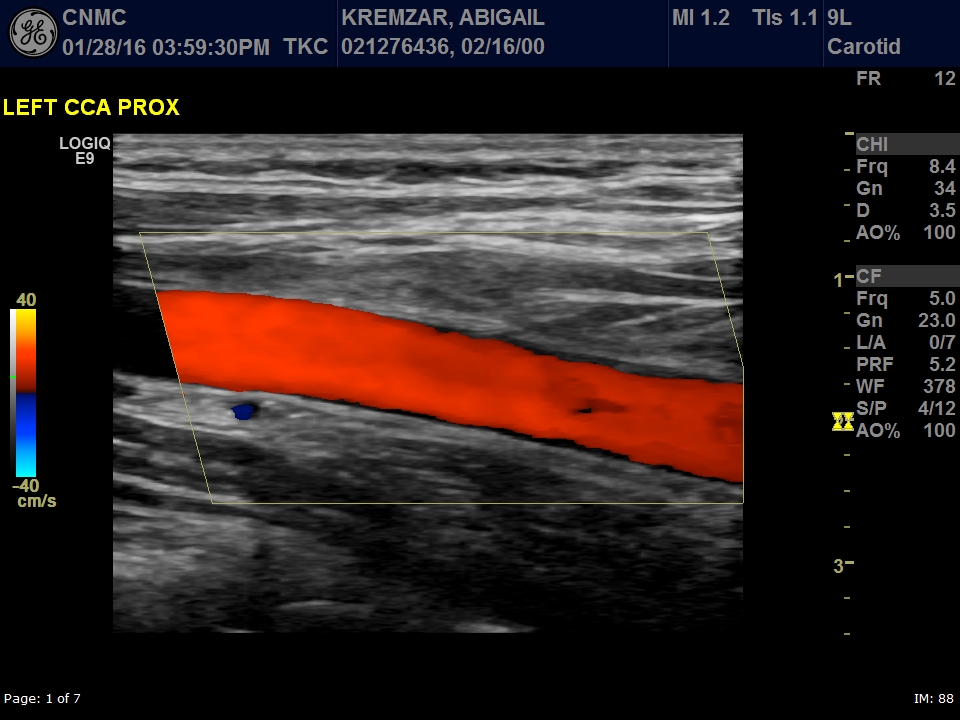 Contralateral side
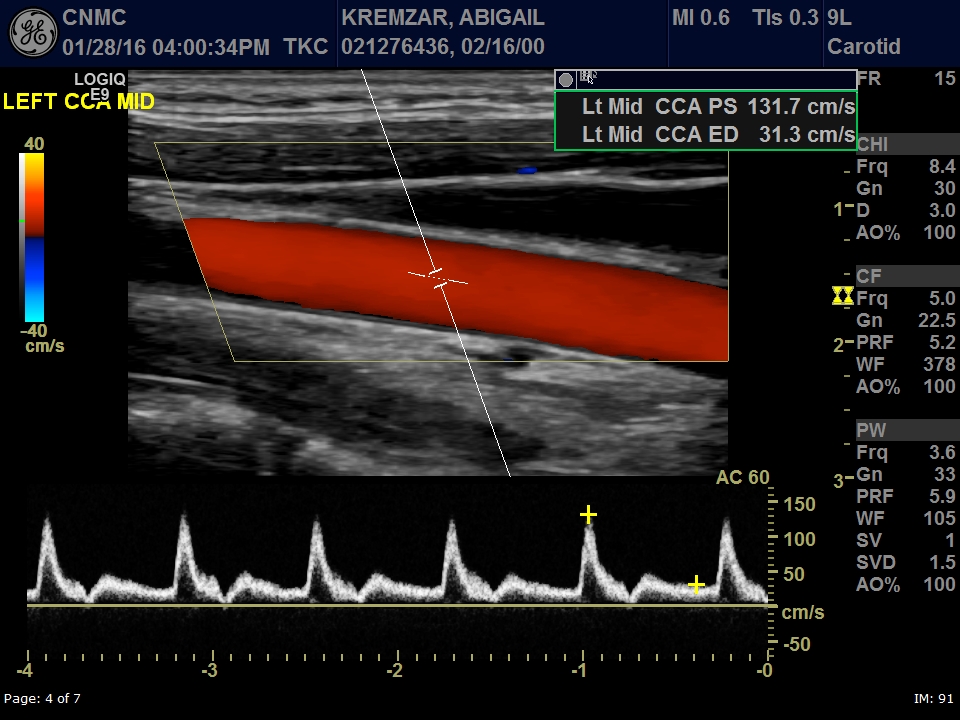 CINE
PLAY
Questions
What is your impression?

How is this treated?